Título: Arial, bold, 60, vermelho
Subtítulo: Arial, 50, cinza

Nome(s) do(s) autor(es): Arial, 36, negrito, preto
Universidade: Arial, 36, preto
Título da Secção / Section Title: Arial, 32, negrito, vermelho
Subtítulo / Arial, 32, negrito, cinza

Texto de todas as secções: Arial, 30, preto.
Incentiva-se o uso de imagens e/ou esquemas (e.g. ferramenta Smart Art).
O poster poderá estar em Português ou Inglês.
As referências bibliográficas a, eventualmente, incluir ao longo do texto devem ser indicadas com um número entre parêntesis retos (por exemplo [1]), segundo a ordem em que aparecem.
Eventuais logos adicionais devem ser incluídos no final do poster.
Título da Secção / Section Title: Arial, 32, negrito, vermelhoSubtítulo / Arial, 32, negrito, cinza
Duis nec luctus ligula. Aenean luctus facilisis nibh egestas faucibus. Aliquam bibendum eget lorem vitae egestas. Curabitur at odio eu ligula volutpat laoreet et ac ante. Vivamus ac tempus ex, eget dictum sem. Nam condimentum, ante a condimentum posuere, sem sem porta sapien, at suscipit nulla mi pellentesque quam. Integer ultrices porttitor sagittis. Cras eget enim mi. Suspendisse aliquet elit ante. Donec pretium faucibus eros. Fusce vitae lorem efficitur, porta felis sed, fringilla tellus.
Título da Secção / Section Title: Arial, 32, negrito, vermelho
Subtítulo / Arial, 32, negrito, cinza
Lorem ipsum dolor sit amet, consectetur adipiscing elit. Phasellus vehicula dapibus magna, dignissim auctor diam rhoncus non. Donec sed erat massa. Pellentesque habitant morbi tristique senectus et netus et malesuada fames ac turpis egestas. Praesent dui erat, faucibus id elit at, convallis sollicitudin ipsum. Phasellus vitae fermentum tellus. Curabitur lacus massa, fringilla eleifend nibh eu, placerat ultricies purus. Praesent dui erat, faucibus id elit at, convallis sollicitudin ipsum. Phasellus vitae fermentum tellus. Curabitur lacus massa, fringilla eleifend nibh eu, placerat ultricies purus.
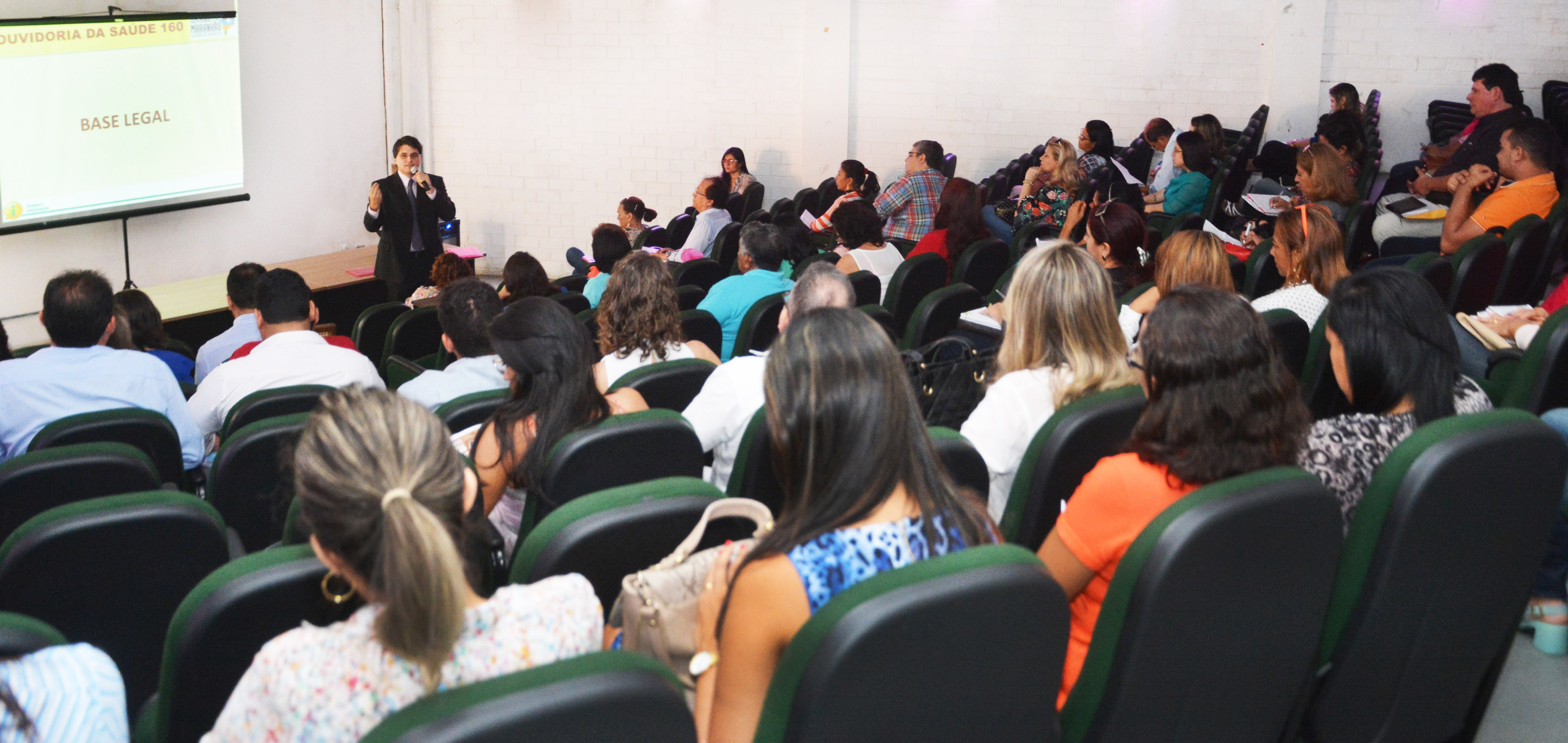 Título da Secção / Section Title: Arial, 32, negrito, verdeSubtítulo / Arial, 32, negrito, cinza
Duis nec luctus ligula. Aenean luctus facilisis nibh egestas faucibus. Aliquam bibendum eget lorem vitae egestas.
Fig. 1 – N.º da figura: Arial, 28, negrito, vermelho
Descrição: Arial, 28, cinza
Bibliografia
Bibliografia: Arial, 26, preto, indicado com [nº] no texto
[1] Autor (2008). Título. Revista. Volume. Páginas.
[2] Autor (2009). Título. livro. Editora. Local.